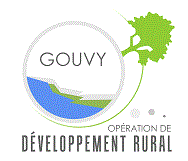 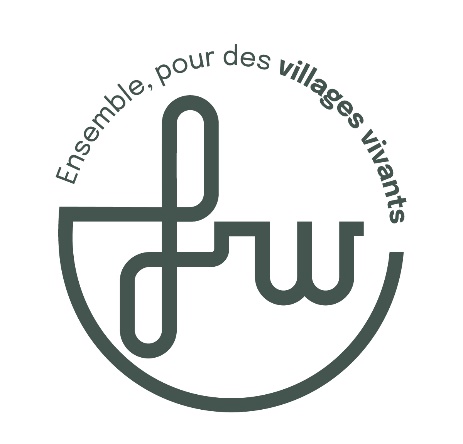 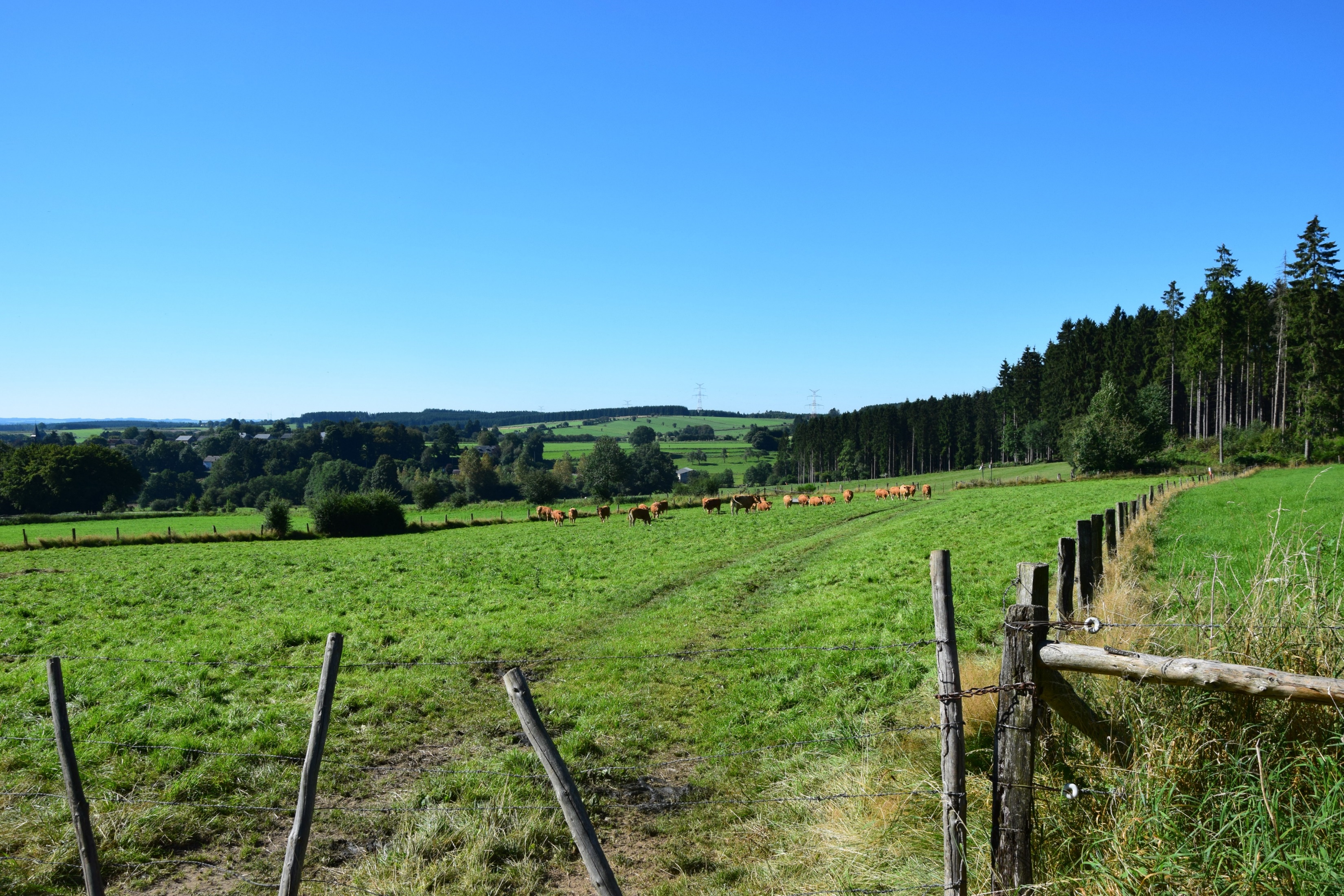 Réunion de la CLDR
Mardi 06 décembre 2022
à Ourthe
[Speaker Notes: 20h = AK]
Réaménagement de la rue de la gare
Fiche projet PCDR - 2ième demande de convention
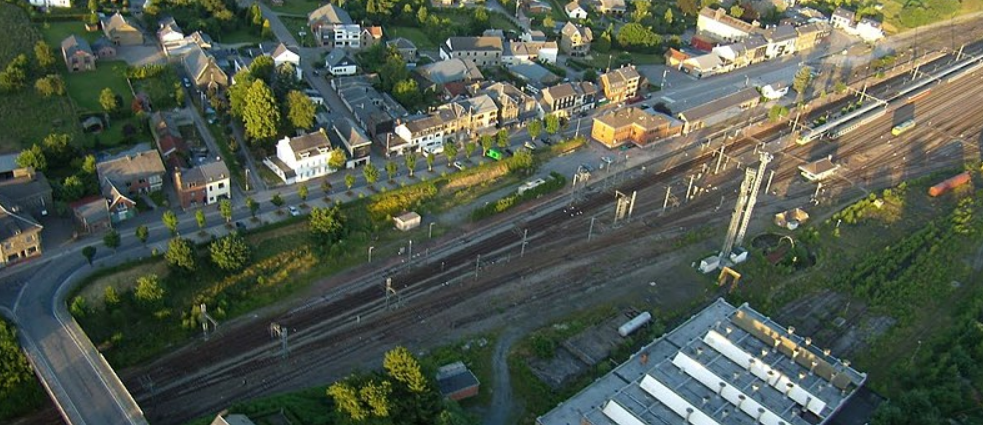 [Speaker Notes: Parole à Véronique]
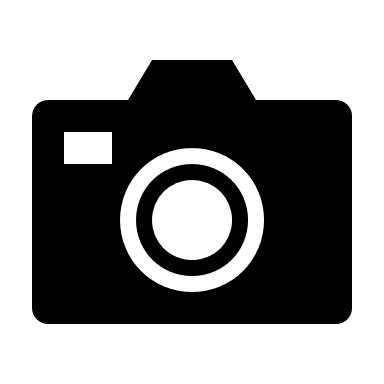 Ordre du jour
0.    Préalables

Présentation des enjeux et objectifs du projet de réaménagement de la rue de la gare à Gouvy

Présentation du plan d’aménagement – périmètre pris en charge par la DGO1

Présentation d’une proposition de schéma d’aménagement de l’espace de convivialité – périmètre pris en charge par la DGO3

Consultation de la CLDR – débat, échanges
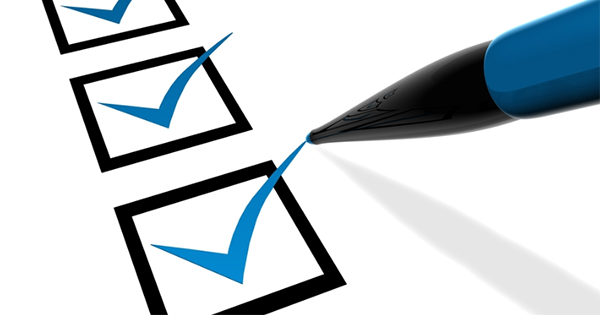 [Speaker Notes: 20h05 = AK]
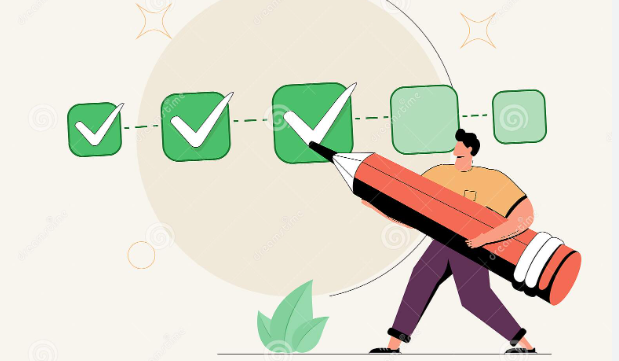 Préalables
ODR – consultation de la population : « rue de la gare = problématique ! »


CLDR – réflexion : diagnostic -> stratégie -> projets … dont « réaménagement de la rue de la gare »

PCDR – Fiche projet (description + justification + budgétisation …)
[Speaker Notes: 20h05 = AK]
Préalables
Commune de Gouvy

Voiries régionales	                          				Voiries communales
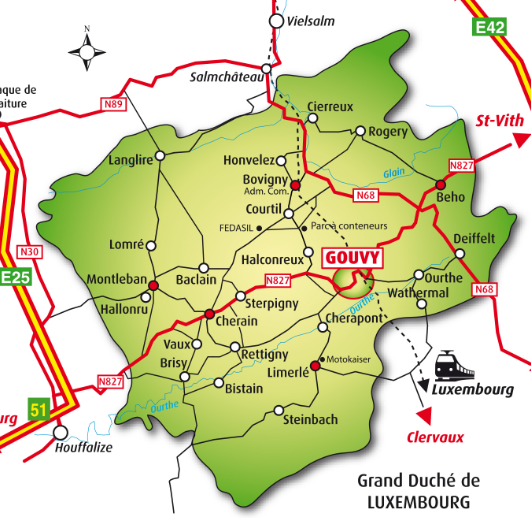 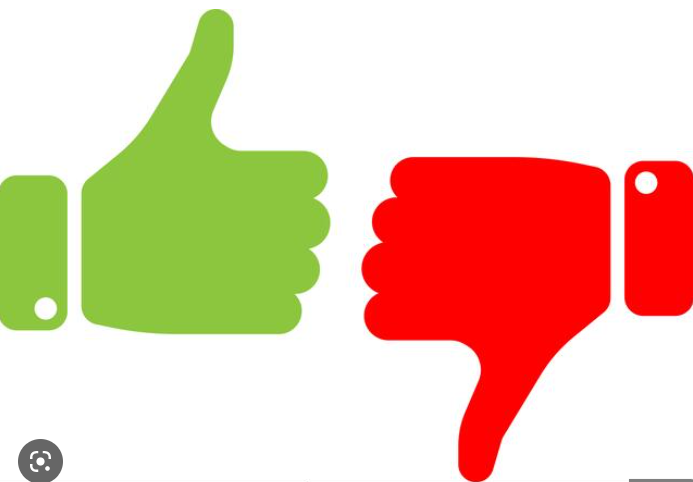 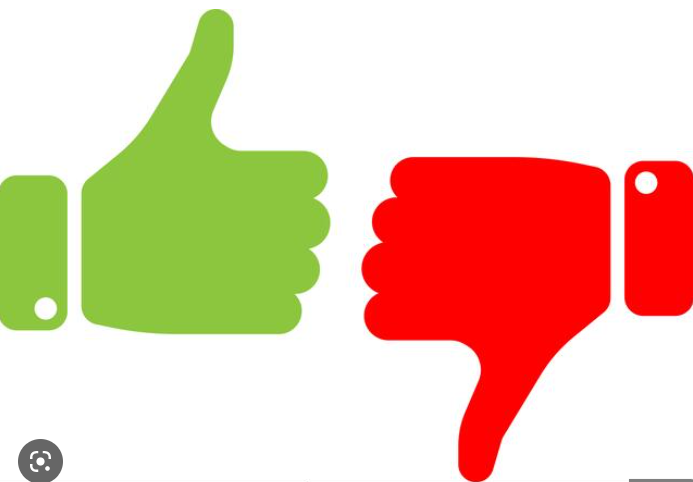 DGO1 – décide et finance
Commune – décide et finance
DGO3 –  finance
[Speaker Notes: 20h05 = AK]
Historique du projet
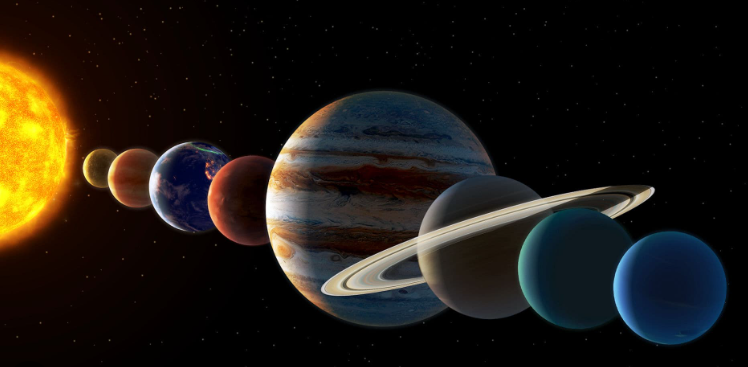 Commune de Gouvy

Voiries régionales	                          				Voiries communales
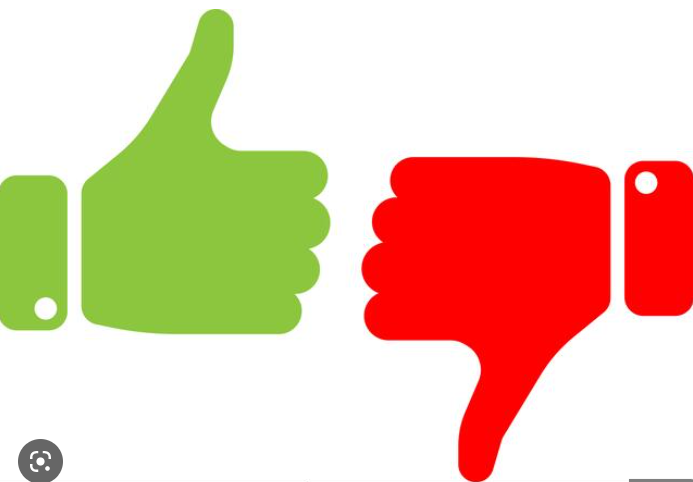 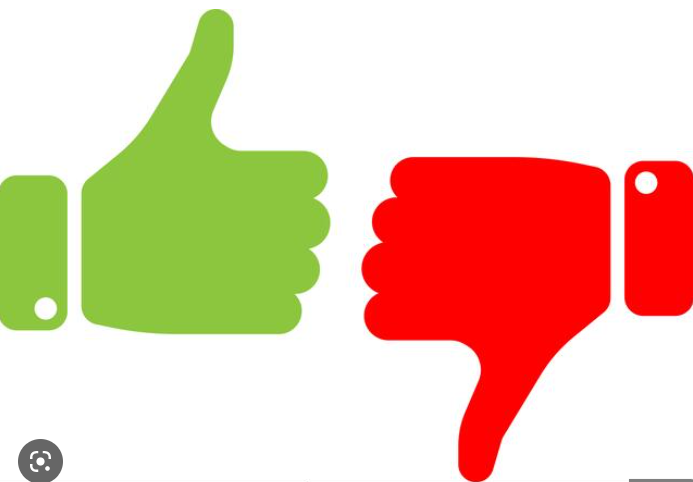 DGO1 – décide et finance
Commune – décide et finance
DGO3 –  finance
[Speaker Notes: 20h05 = AK]
Préalables
DGO1
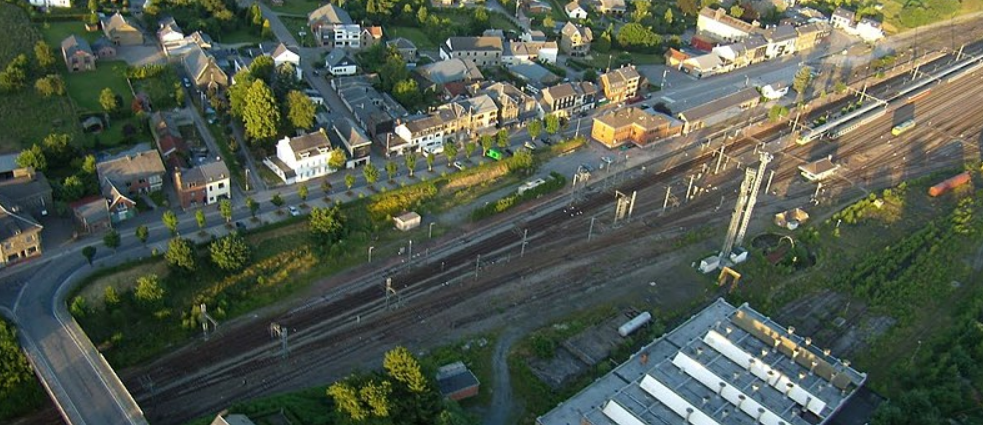 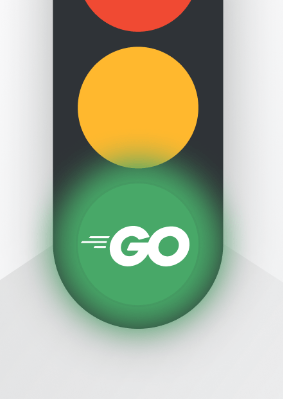 Budget disponible -> lancement étude du projet
[Speaker Notes: 20h05 = AK]
Préalables
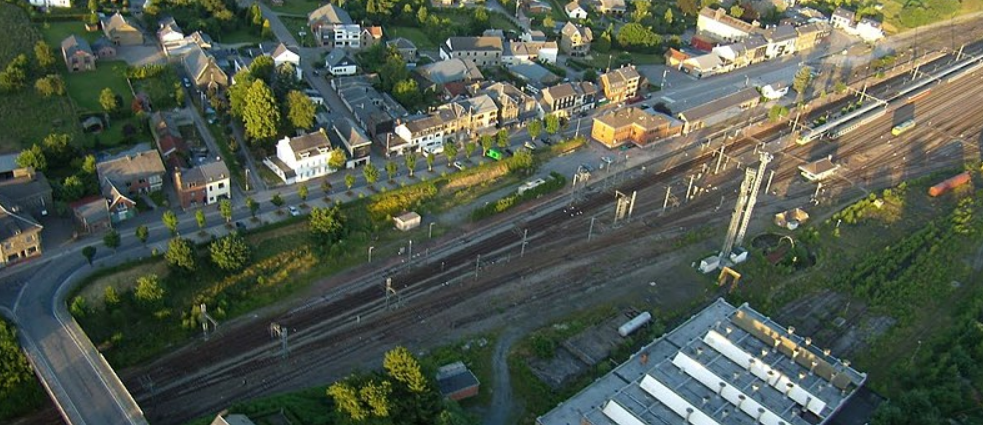 Voirie régionale
Espaces SNCB
Espaces TEC
Arrivée RAVEL
Espaces communaux
Financement DR possible
Subvention : 80% 
Plafond : 400.000 €
[Speaker Notes: 20h05 = AK]
Préalables
Projet voirie régionale = INFO
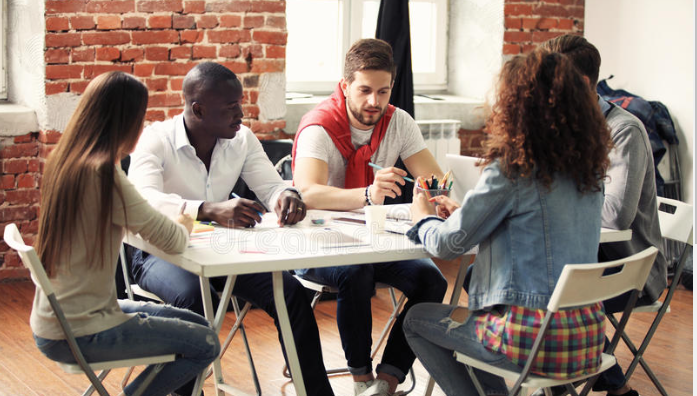 Projet espaces communaux = 
 
VALIDATION – atouts/faiblesses/enjeux/objectifs

PROPOSITION – schéma d’aménagement

CONSULTATION CLDR
PROPOSITION soumise au CC
[Speaker Notes: 20h05 = AK]
Présentation des enjeux et objectifs du projet de réaménagement de la rue de la gare à Gouvy
[Speaker Notes: 20h05 = AK]
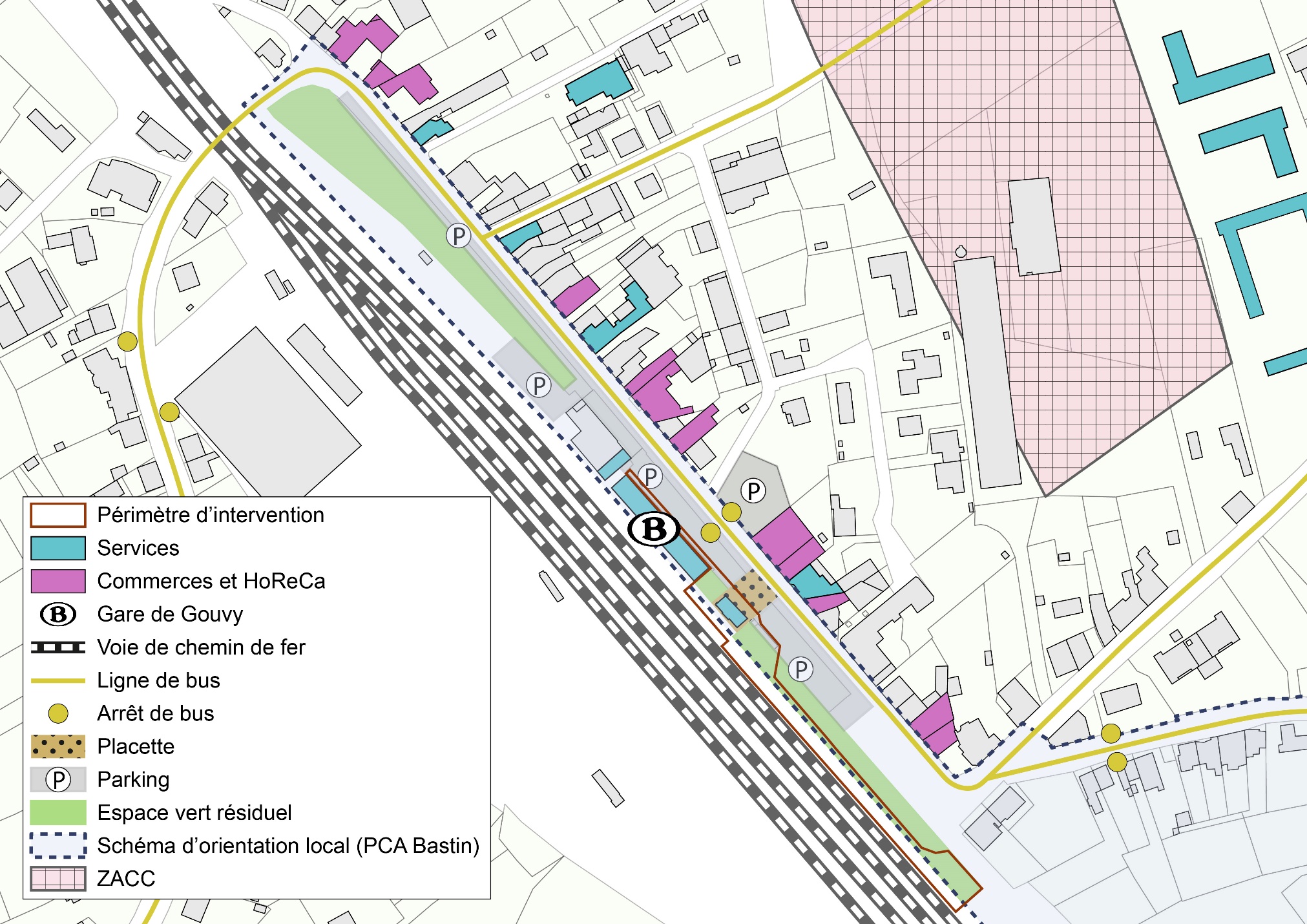 Carte de synthèse de la situation existante
Aménagement de la rue de la Gare - Gouvy
Aménagement de la rue de la Gare - Gouvy
Les enjeux et objectifs
Aménagement de la rue de la Gare - Gouvy
2.  Présentation du plan d’aménagement 
Périmètre pris en charge par la DGO1
[Speaker Notes: 20h05 = AK]
Véronique
Présentation d’une proposition de schéma d’aménagement de l’espace de convivialité 
Périmètre pris en charge par la DGO3
[Speaker Notes: 20h05 = AK]
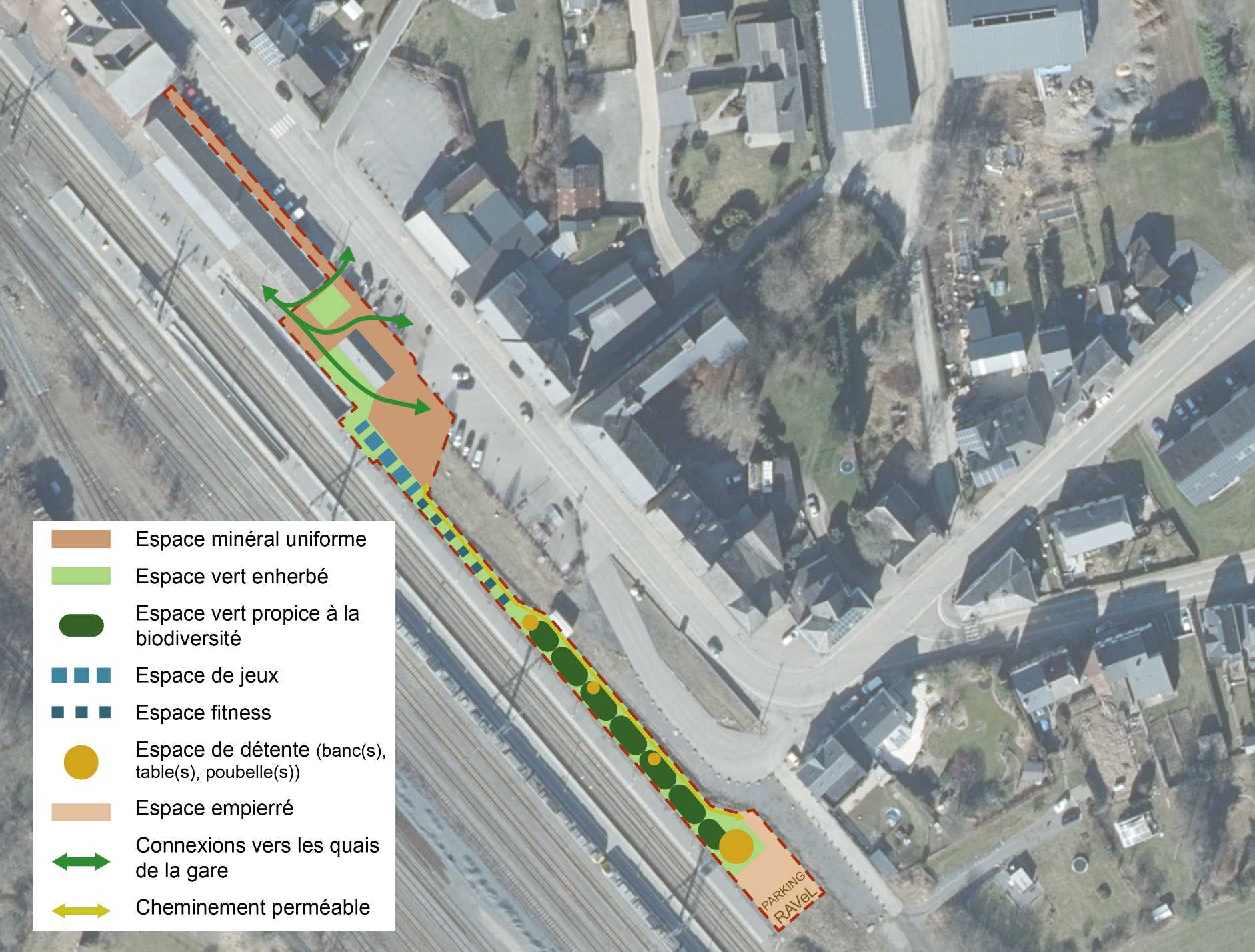 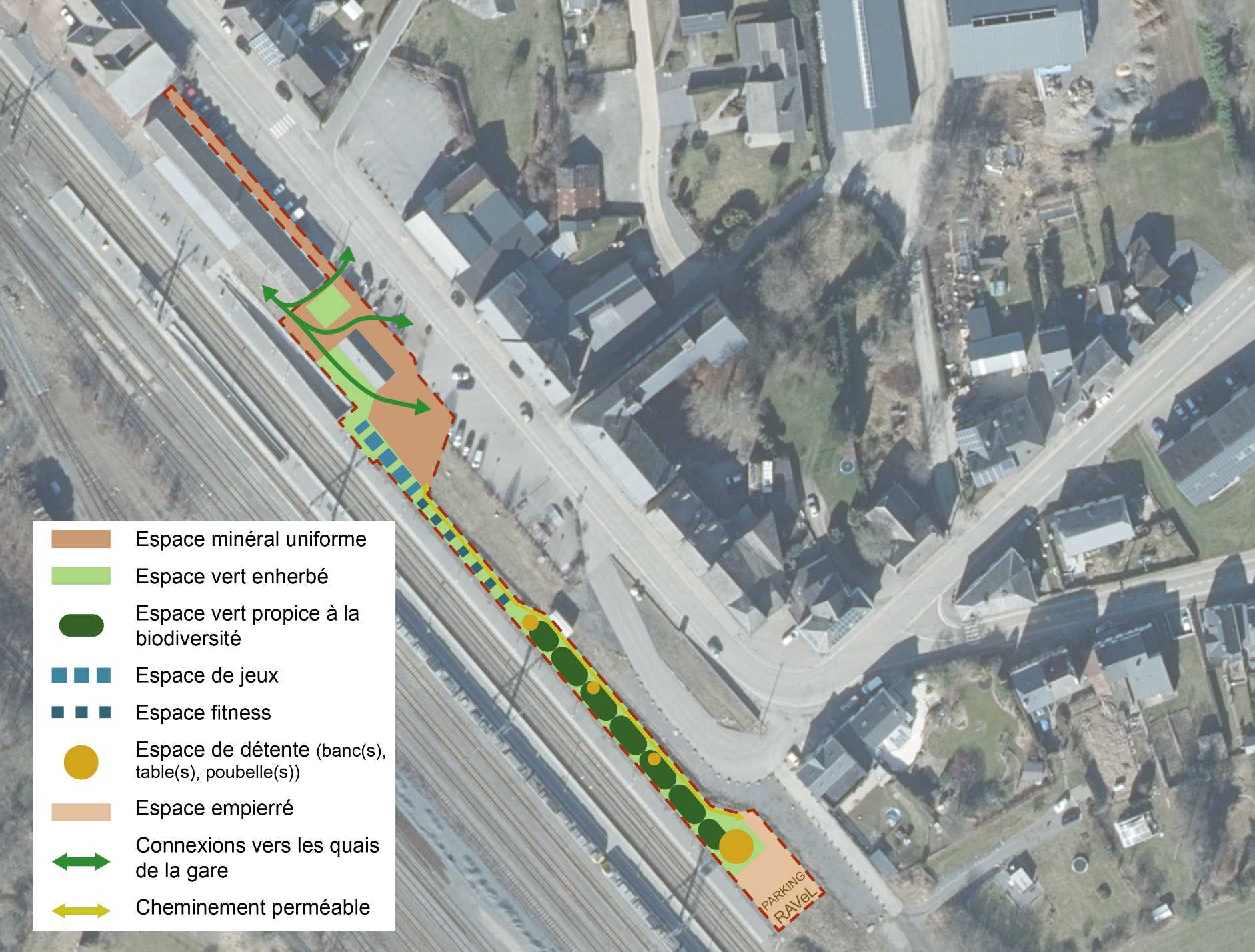 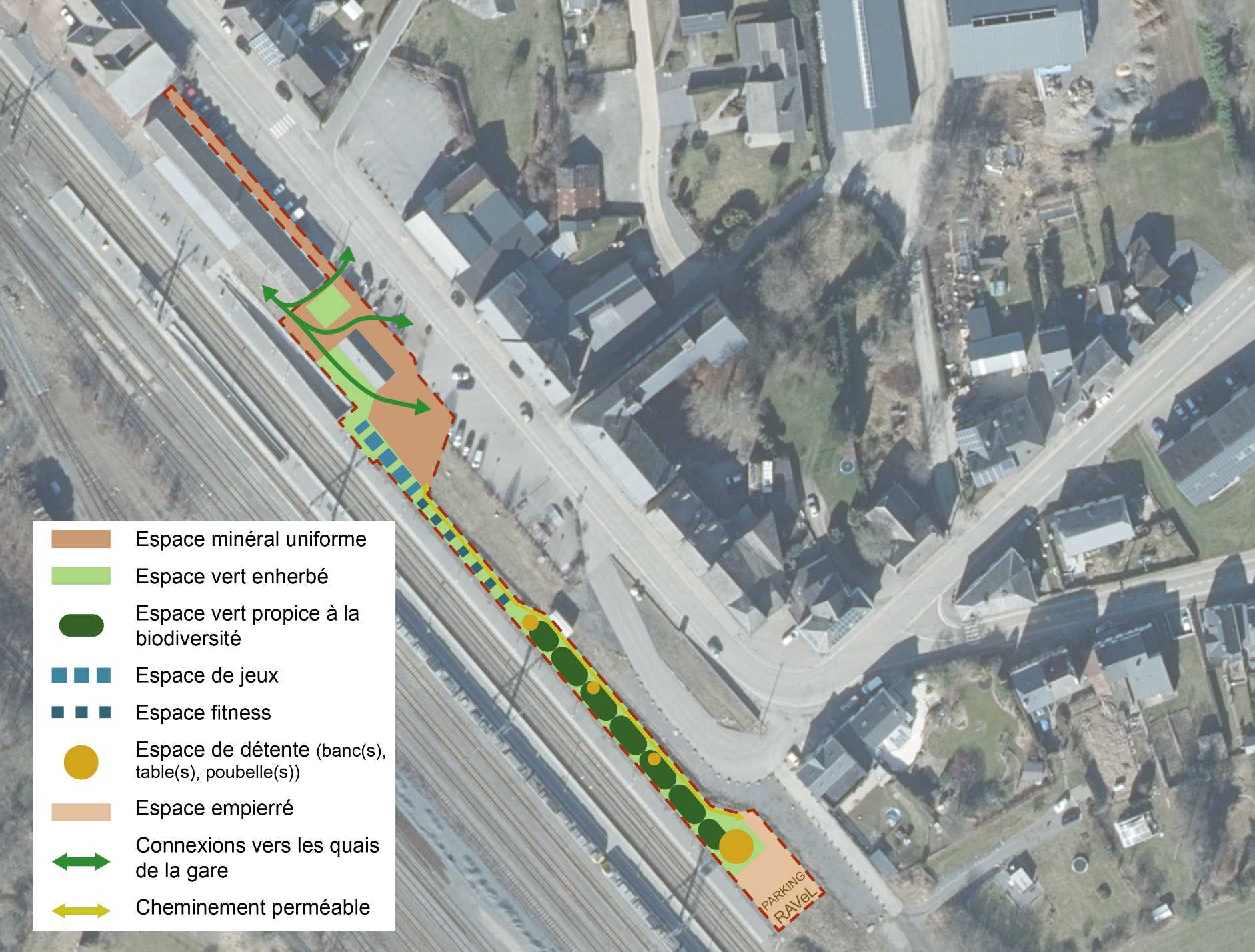 Schéma d’aménagement
Aménagement de la rue de la Gare - Gouvy
4. Consultation de la CLDR 
Question, débat, échanges
[Speaker Notes: 20h05 = AK]
Divers
Date prochaine CLDR
[Speaker Notes: 21h55 AK]
Evaluation
[Speaker Notes: AK/ChW = papier à distribuer !]
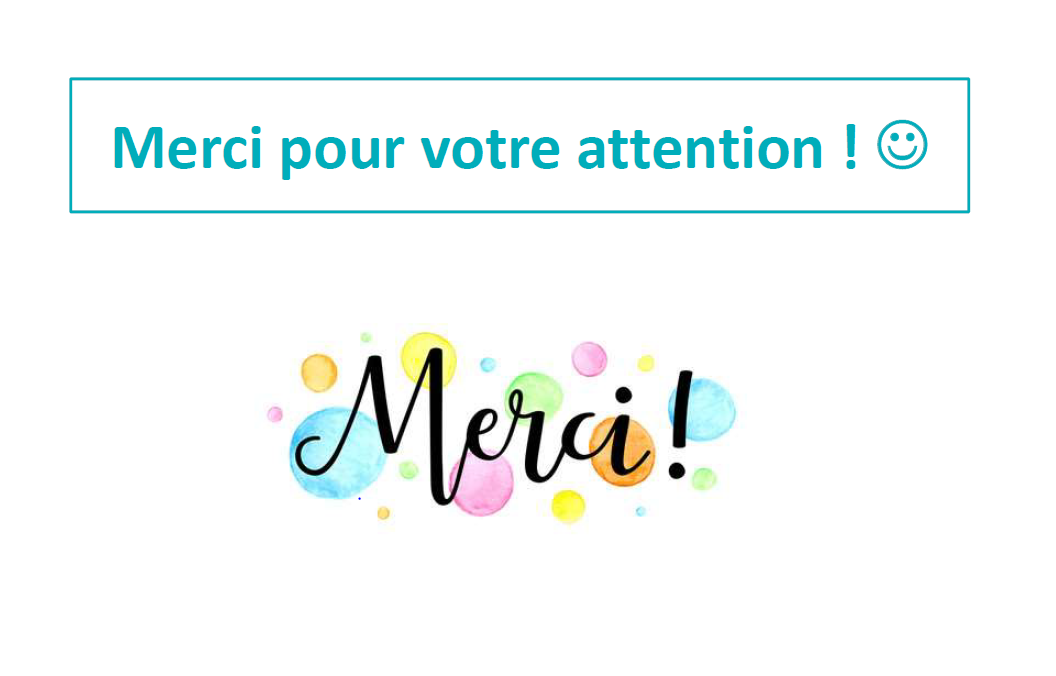